OUTCOME
To write as a character using convincing language choices.
Writing in character
KEY WORDS
Puck
Language
Rhyme
Rhythm
Mischief
Writer’s craft
Learning Content
Learning objective: To be able to develop a distinctive character and voice in your own fiction writing.
THE BIG PICTURE
To develop reading and writing skills through studying ‘A Midsummer Night’s Dream’
OUTCOME
To explain how Puck’s language reflects his character.
Characteristics of Puck
KEY WORDS
Puck
Language
Rhyme
Rhythm
Mischief
Writer’s craft
Check understanding
Impressions of Puck
THE BIG PICTURE
To develop reading and writing skills through studying ‘A Midsummer Night’s Dream’
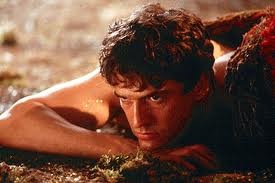 OUTCOME
To write as a character using convincing language choices.
Engage
Based on our studies of Puck, what have we learnt about the way Puck speaks? Produce a checklist:
Puck’s speech:






Share with partner and/or check in your book
KEY WORDS
Puck
Language
Rhyme
Rhythm
Mischief
Writer’s craft
Check understanding
THE BIG PICTURE
To develop reading and writing skills through studying ‘A Midsummer Night’s Dream’
Oberon’s Job Advert
OUTCOME
To write as a character using convincing language choices.
I, greatest Oberon, look for a humble,
obedient servant, to carry my        
    whims.
      Thy must be full of jest and be 
        meddlesome,
           Thou  must worship mischief
           as if it is a god.
             Thy servant will be loyal 
               and faithful,
                 and will cause myself 
                   merriment and joy.
                   If thou wishes to serve 
                      me, then thy must
                        write me a poetic 
                            riddle of intent!
KEY WORDS
Puck
Language
Rhyme
Rhythm
Mischief
Writer’s craft
Reading & thinking Task
Oberon’s Job Advert
THE BIG PICTURE
To develop reading and writing skills through studying ‘A Midsummer Night’s Dream’
[Speaker Notes: Give students copy to read.]
OUTCOME
To write as a character using convincing language choices.
Develop
Complete the tasks on the  worksheet given.
KEY WORDS
Puck
Language
Rhyme
Rhythm
Mischief
Writer’s craft
Oberon’s Job Advert
Reading & thinking Task
THE BIG PICTURE
To develop reading and writing skills through studying ‘A Midsummer Night’s Dream’
OUTCOME
To write as a character using convincing language choices.
Job application
You are going to pretend you are Puck and write a letter of application for Oberon’s job. 

You must ensure you write as Puck would. Use your checklist from ‘Puck’s speech’ to help you replicate his character voice convincingly.
KEY WORDS
Puck
Language
Rhyme
Rhythm
Mischief
Writer’s craft
Writing Task
THE BIG PICTURE
To develop reading and writing skills through studying ‘A Midsummer Night’s Dream’
Street
Town    
POSTCODE
Name
Street 
Town    
POSTCODE
00th Month 0000
Subject of Letter
Main point of the letter…
Conclusion of letter – ‘Thank you for your co-operation.’
Yours faithfully
Mr. J. Clay
Formal Letter Writing
Writer’s address
Date
Recipient’s name and  address
Name or polite greeting
Model
Dear Sir / Madam
Subject or reason for letter
Opening paragraph
Final paragraph
Formal ending – use ‘yours sincerely’ if recipient’s name is known
J. Clay
Signature
Writer’s name
[Speaker Notes: Give all students this copy]
Street
Town    
POSTCODE
Name
Street 
Town    
POSTCODE
00th Month 0000
Subject of Letter
Main point of the letter…
Conclusion of letter – ‘Thank you for your co-operation.’
Yours faithfully
Mr. J. Clay
Formal Letter Writing
Writer’s address
Date
Recipient’s name and  address
Name or polite greeting
Dear Sir / Madam
Subject or reason for letter
Opening paragraph
Final paragraph
Formal ending – use ‘yours sincerely’ if recipient’s name is known
J. Clay
Signature
Writer’s name
[Speaker Notes: Give all students this copy]
OUTCOME
To write as a character using convincing language choices.
Success Criteria for letter writing
Standard English (in this instance you may use some of Puck’s/ Shakespeare’s language)
Vocabulary
Sentence Structures/Starters
Spelling
Punctuation
Grammar
Make sure you are varied and accurate with above.
KEY WORDS
Puck
Language
Rhyme
Rhythm
Mischief
Writer’s craft
Mastery
THE BIG PICTURE
To develop reading and writing skills through studying ‘A Midsummer Night’s Dream’
OUTCOME
To write as a character using convincing language choices.
Plenary
Swap your letters and check against the success criteria.
Use pencil or different coloured pen.

Then: you may illustrate your letter in a similar style to Oberon’s advert.
KEY WORDS
Puck
Language
Rhyme
Rhythm
Mischief
Writer’s craft
Plenary
THE BIG PICTURE
To develop reading and writing skills through studying ‘A Midsummer Night’s Dream’